Підсумковий урок з теми: «Електронна таблиця Excel»
9 клас
Чим більше знаєш,
 тим більше можеш.
Едмон Абу.
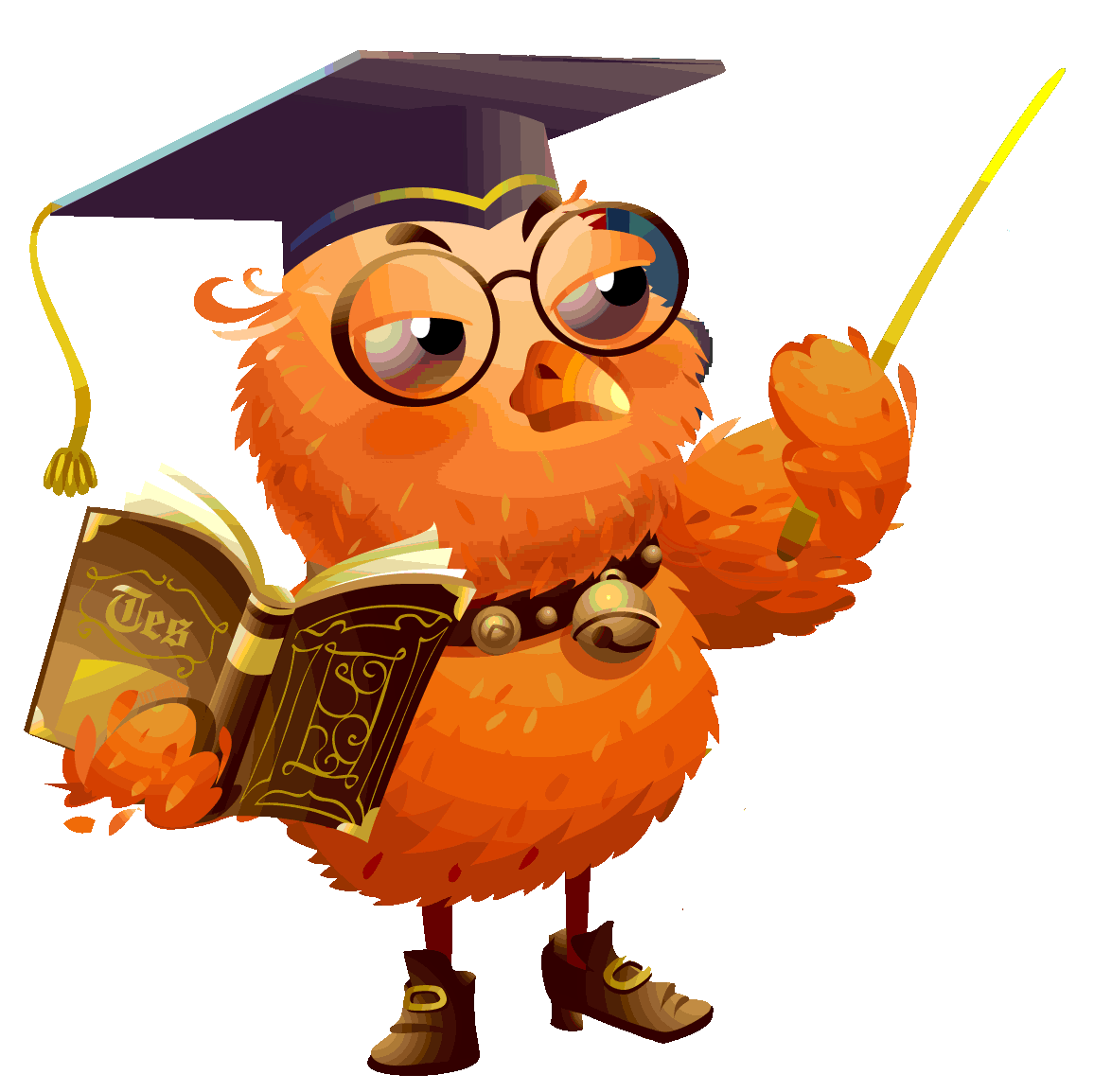 Теоретичний марафон
До якого виду програмного забезпечення належить табличний процесор?
Що таке робоча книга?
Чи можна до робочої книги електронної таблиці додати або видалити аркуш? Назвіть яким чином можна це зробити.
Що означає «активна комірка»?
Яким способом  можна вставити довільну функцію для обробки числових значень?
Як правильно використати фільтр до створеної таблиці?
Які способи збереження електронної таблиці вам відомі?
Інтерактивна вправа: «З’єднай пари»
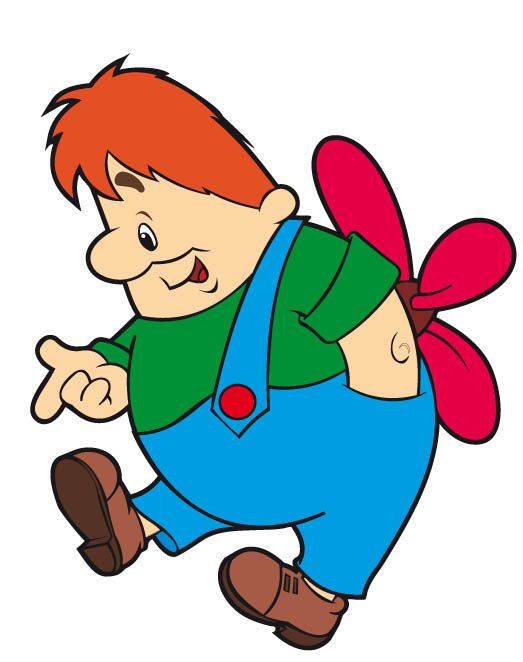 https://learningapps.org/892067
Робота в групах
Повторення правил безпеки при роботі з комп’ютером.
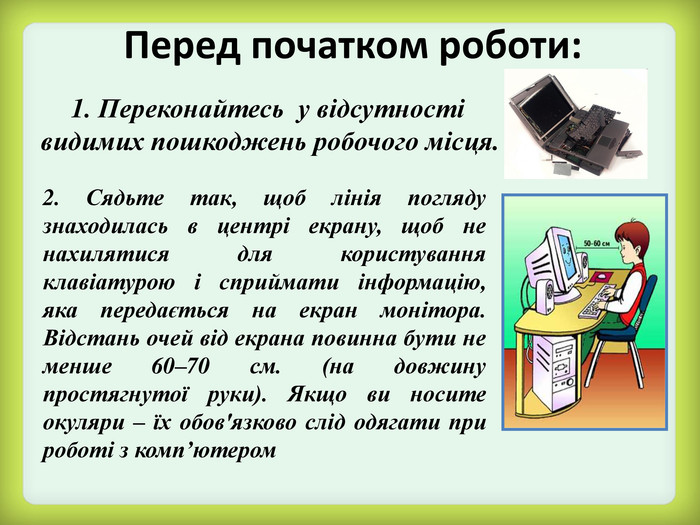 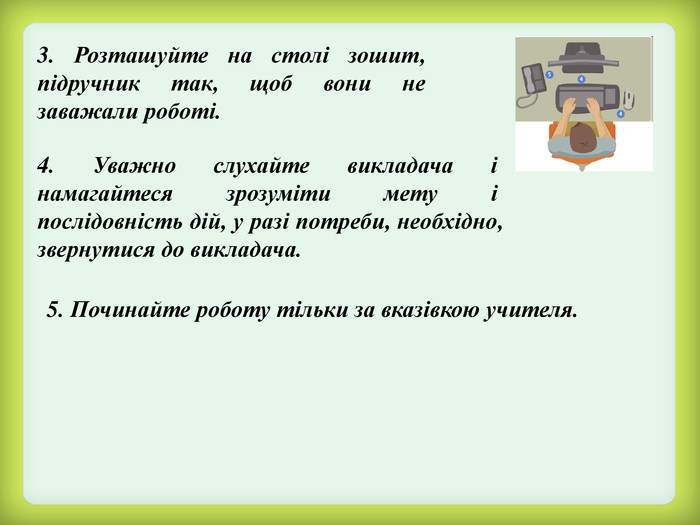 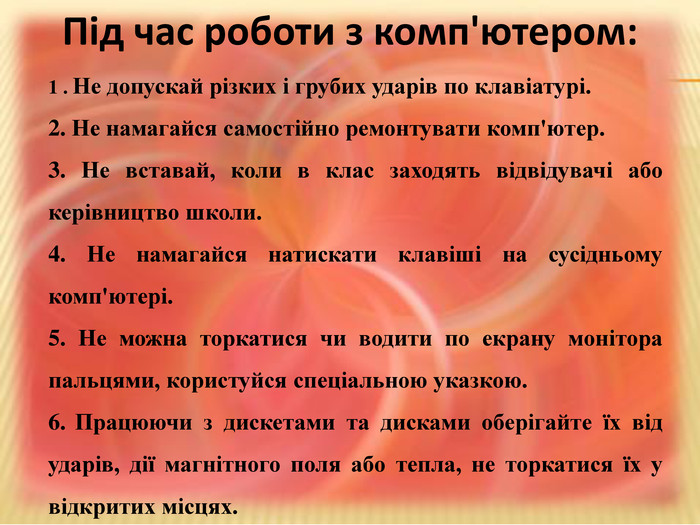 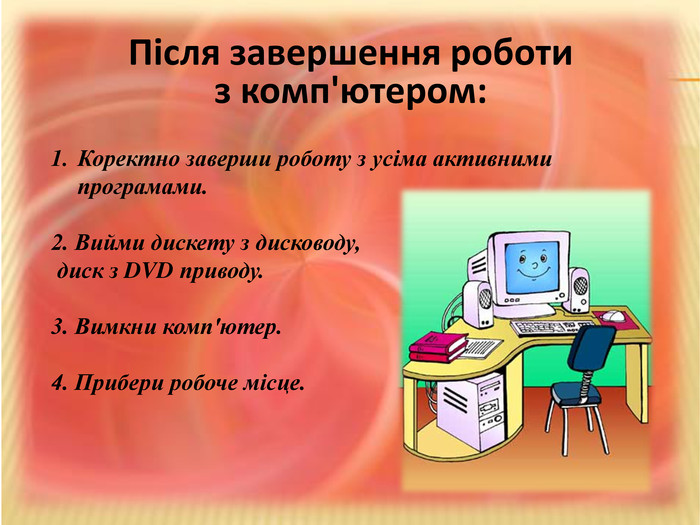 https://naurok.com.ua/prezentaciya-pravila-povedinki-v-kabineti-informatiki-248387.html
Практичне завдання № 1
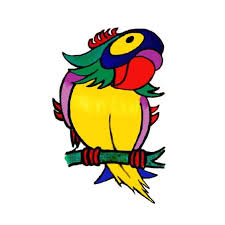 1. Обчислити максимальне значення показників.
2. Підрахувати  загальну кількість використаних кВт електроенергії.
3. Обчислити середнє значення.
4. Перевірити, чи вкладається сім’я в соціальну норму використання електроенергії (соціальна норма 90 кВт на людину за минулий рік).
Практичне завдання № 2
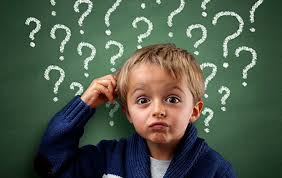 1. Створити електронну книгу у власній папці на диску «Обмін», назвавши її        «Розрахунки».
2.  Скопіювати таблицю «Розрахунки» , розміщену на диску  «Обмін » до створеної ниги на 2 окремі аркуші, назвавши аркуші «Розрахунки» та «Діаграми» відповідно.
3. Виконати за шаблоном, поданим з таблицею, вставлення математичної, статистичної та логічної функції (відповідно до логічної функції «якщо» використати  умову, при якій, абітурієнт, що набрав менше 100 балів, іспит не склав, і навпаки… )
4.  Побудувати гістограму, на якій би були відображені тестові бали абітурієнтів. Назвати діаграму «Результати іспиту» . 
5. Застосувати до даних таблиці фільтр за умовою « Тестовий бал абітурієнта більший або рівний 140, але менший  або рівний 180» та скопіювати одержані результати на новий аркуш, назвавши його «Фільтр»
6. Зберегти виконане завдання до своєї папки з ім'ям «Розрахунки».
Завдання додому
Розробити таблицю для розрахунку квадратів та кубів чисел від 1 до 20, скориставшись автозаповненням таблиці. Зберегти виконане завдання до власної папки з ім'ям «Розрахунки» та надати доступ до папки учителю.
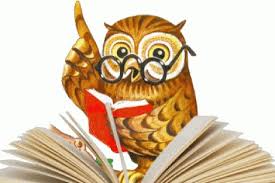